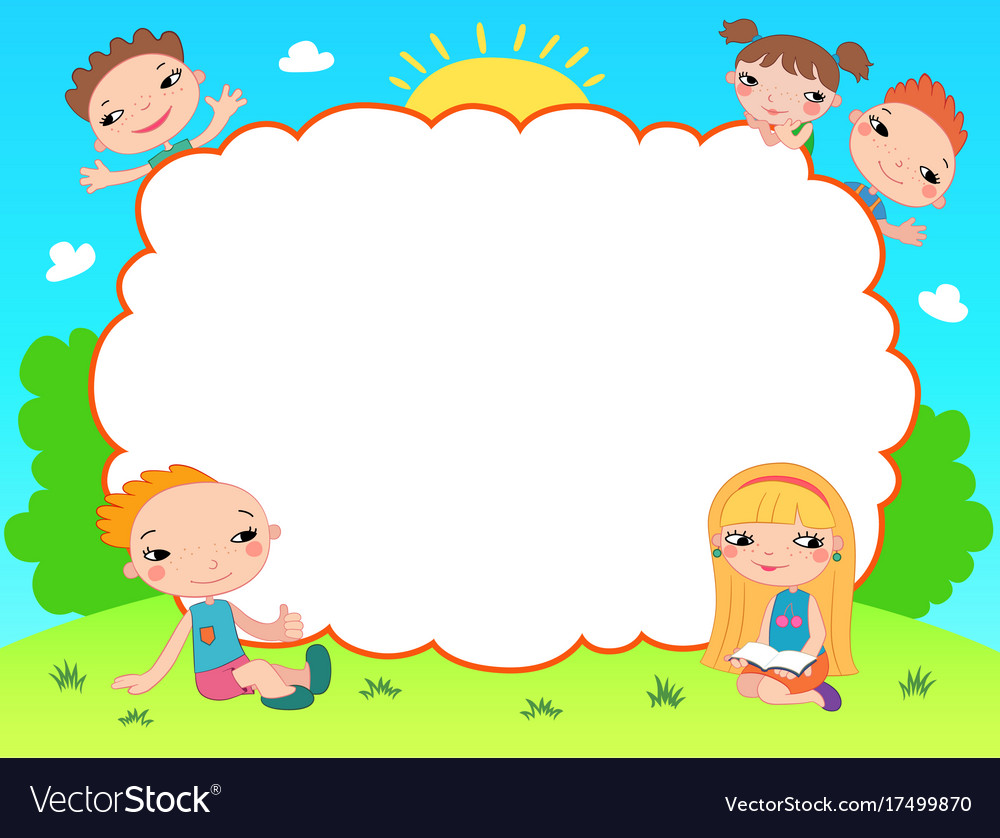 Chào mừng các em đến với tiết Tự nhiên xã hội - Lớp 2
Bản quyền thuộc về: FB Hương Thảo - https://www.facebook.com/huongthaoGADT/
[Speaker Notes: Bài giảng thiết kế bởi: Hương Thảo - tranthao121004@gmail.com]
Ôn và khởi động (Xe bus yêu thương)
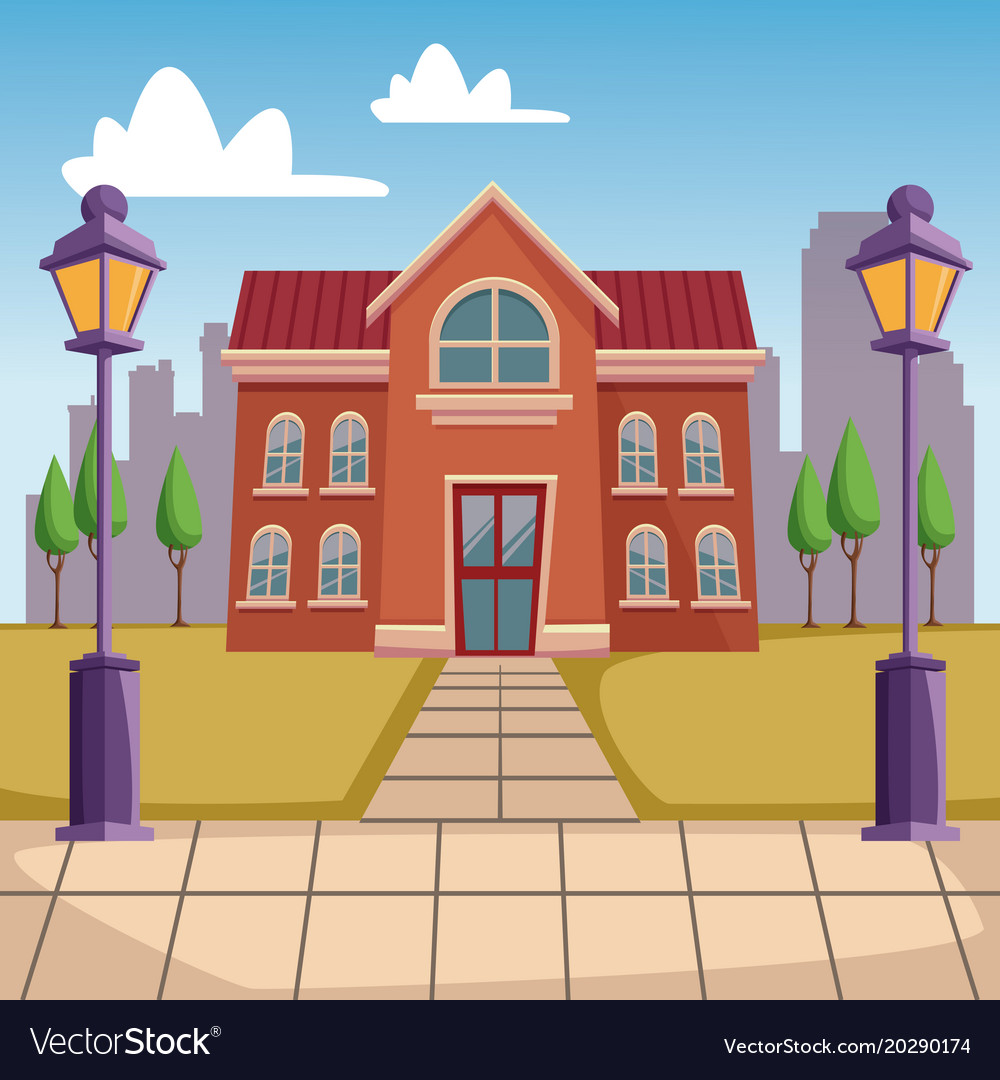 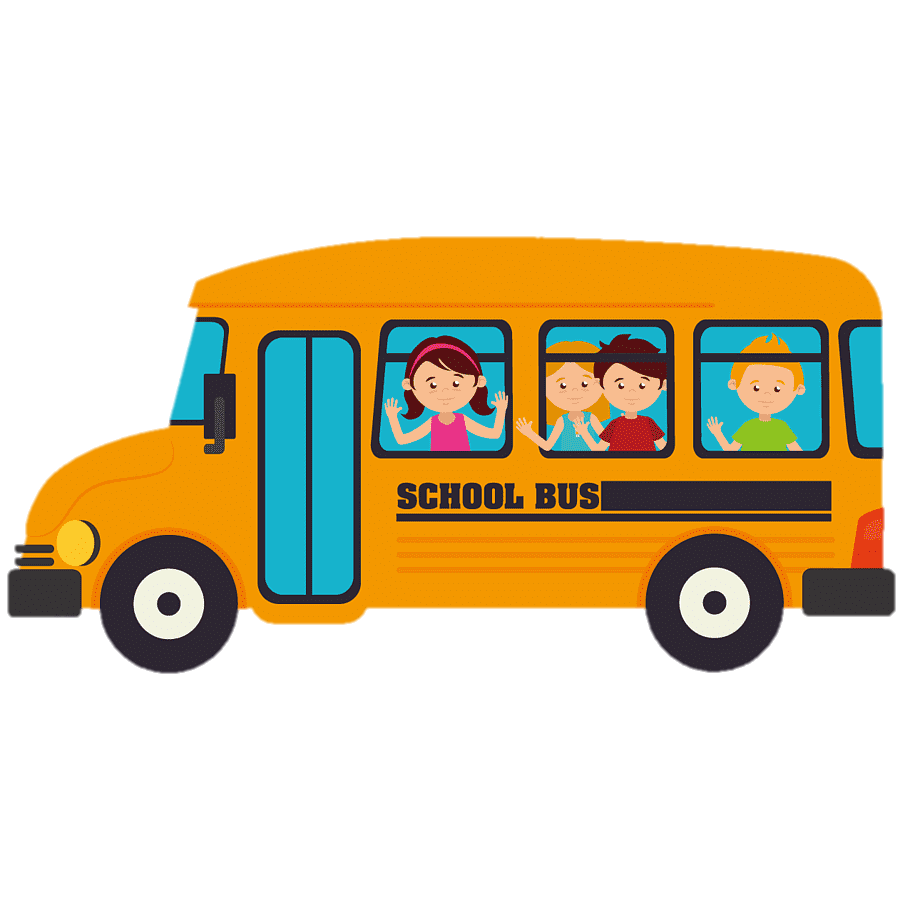 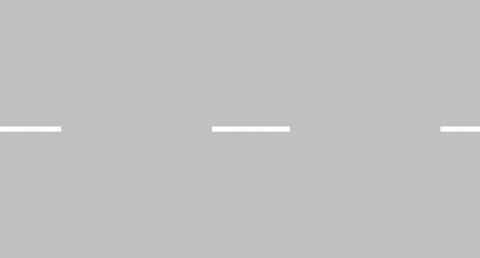 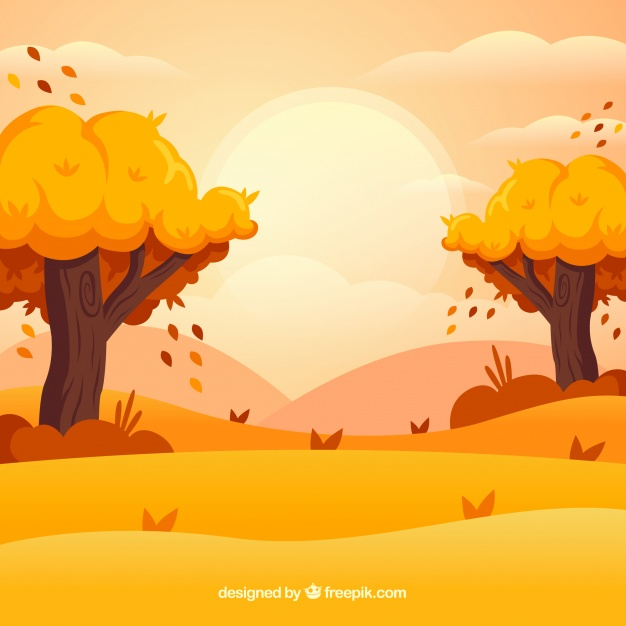 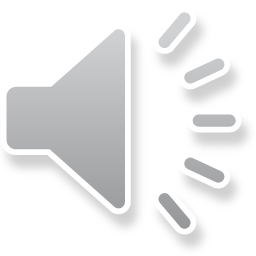 Ngày gì tháng 9 mồng 5
Học sinh náo nức, tung tăng đến trường?
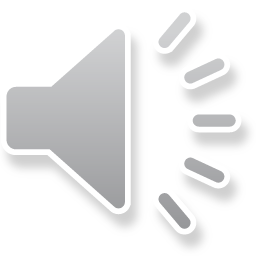 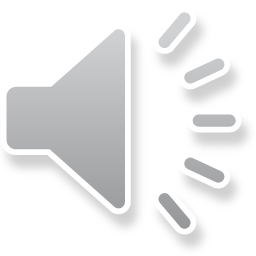 A. Ngày Tết
B. Ngày bế giảng
C. Ngày khai giảng
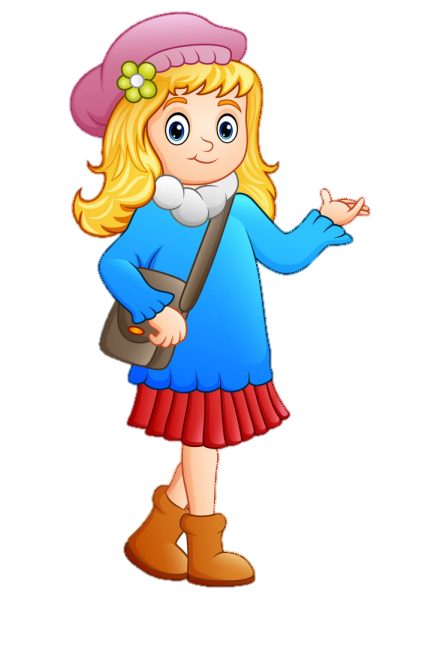 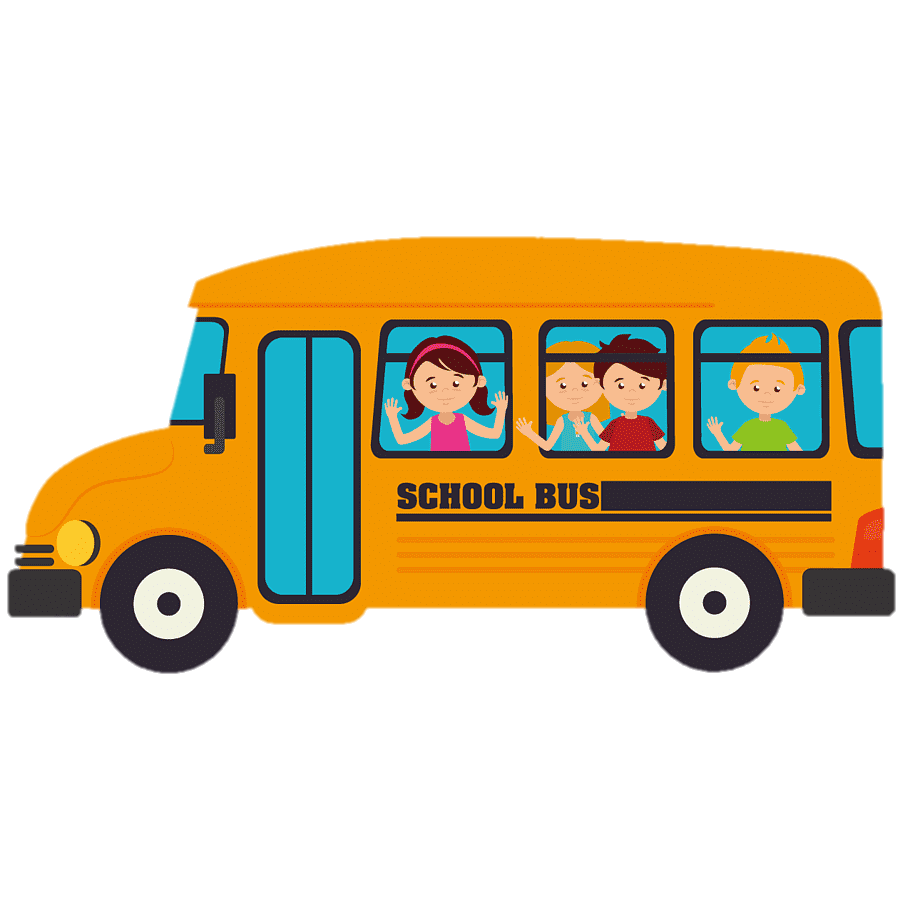 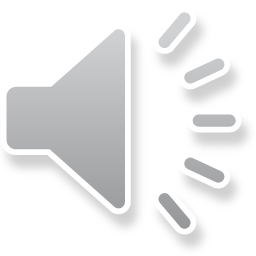 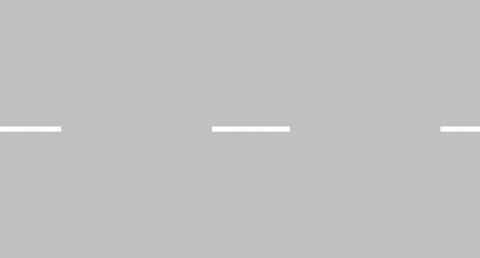 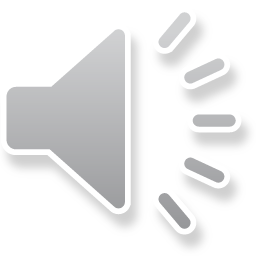 Suốt đời đi với học sinh
Sách, vở, thước, bút trong mình tôi mang
Là cái gì?
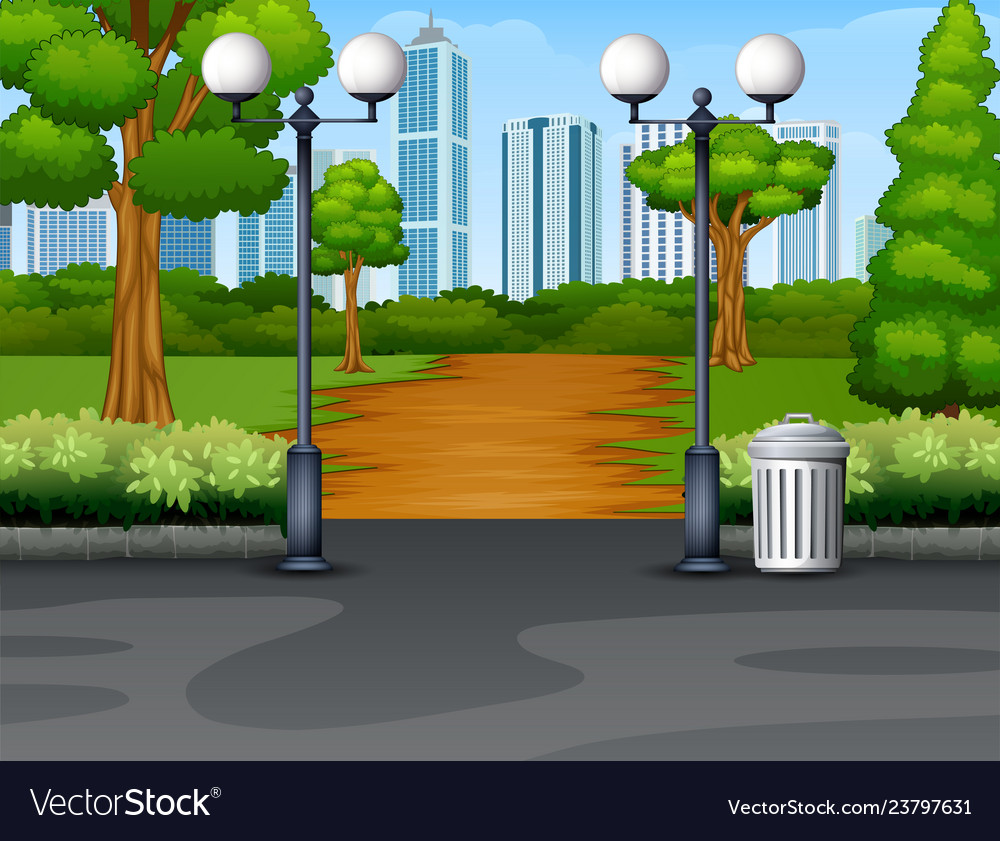 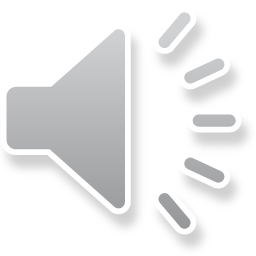 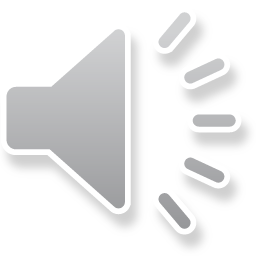 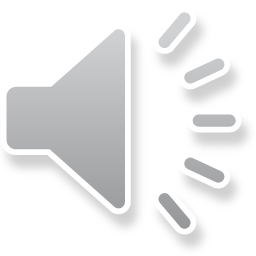 B. cái bút
A. Viên phấn
C. cặp sách
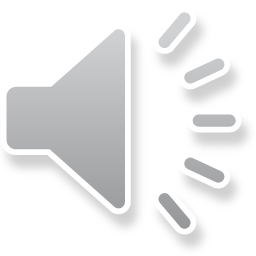 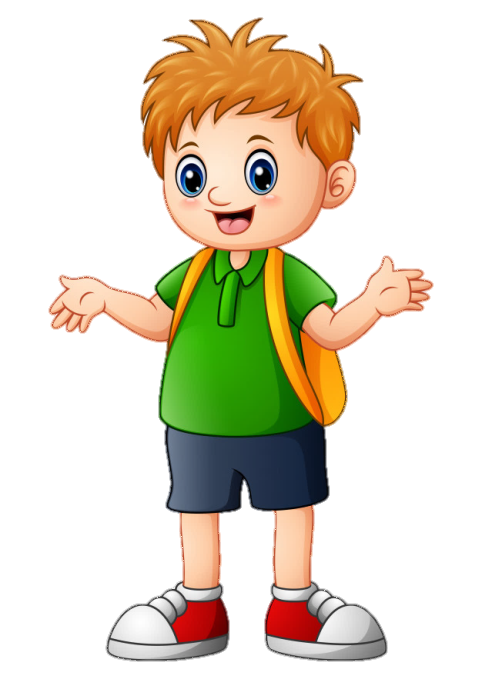 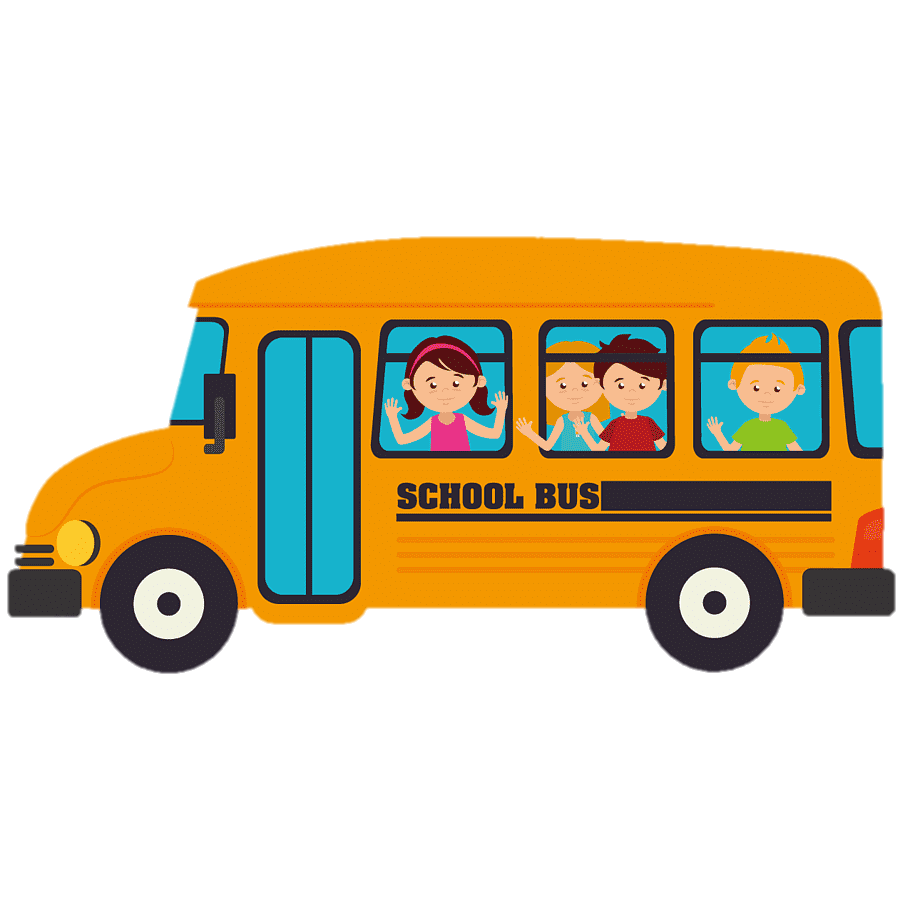 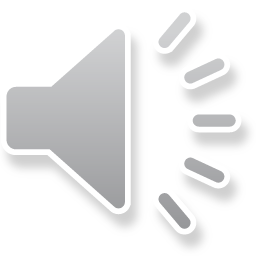 Vào mùa nào, các em cắp sách đến trường?
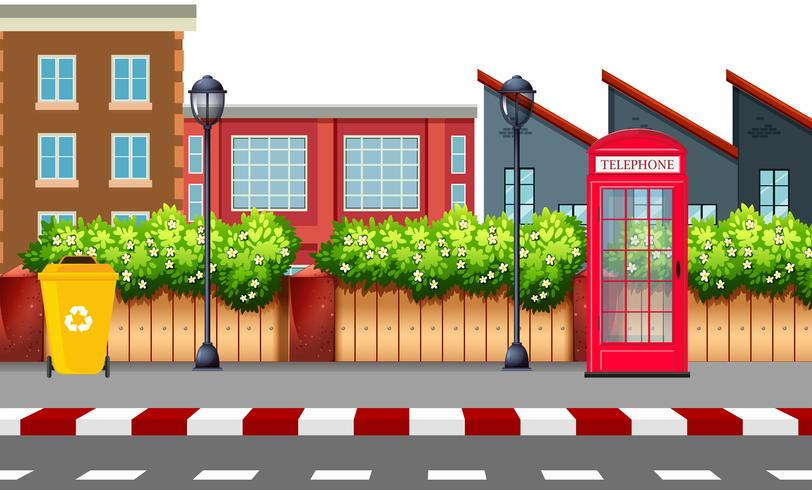 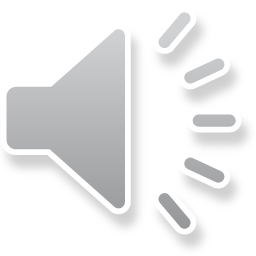 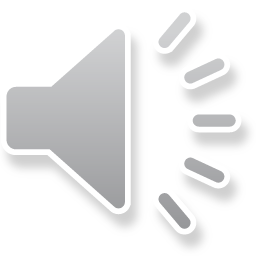 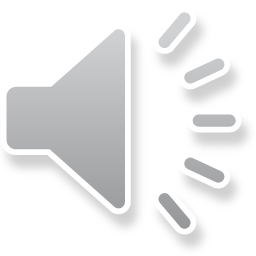 B. mùa thu
B. mùa đông
A. mùa hè
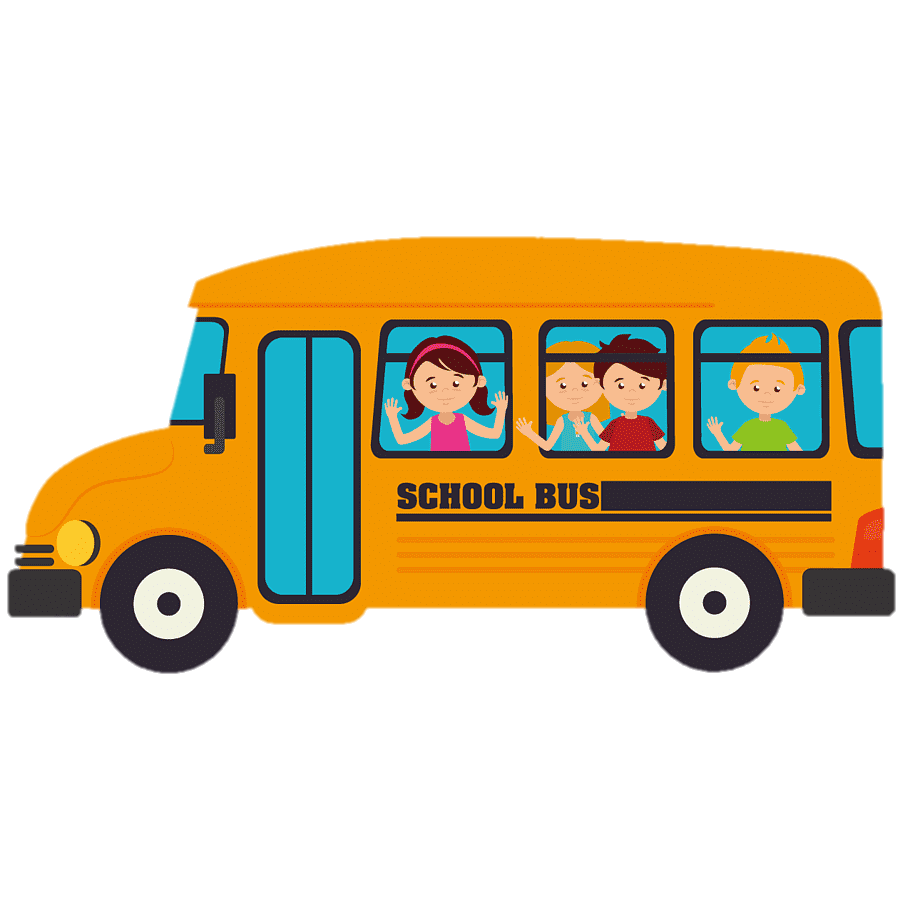 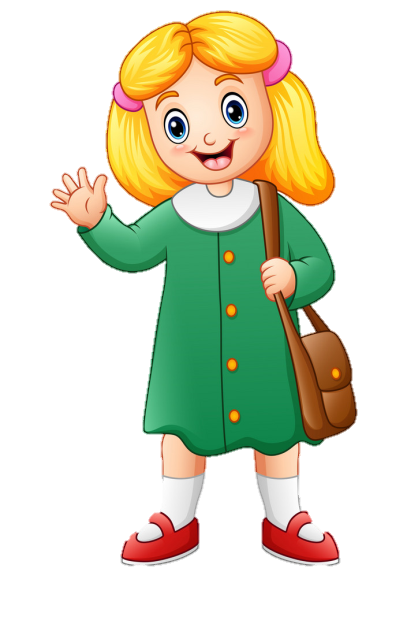 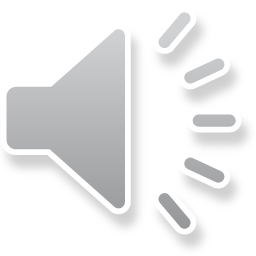 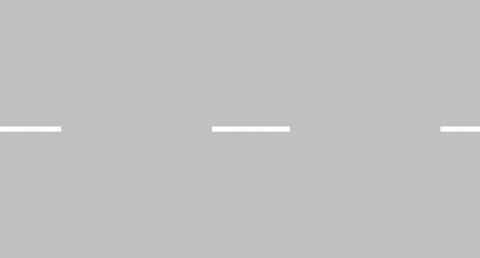 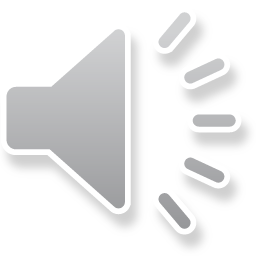 [Speaker Notes: Bài giảng thiết kế bởi: Hương Thảo - tranthao121004@gmail.com]
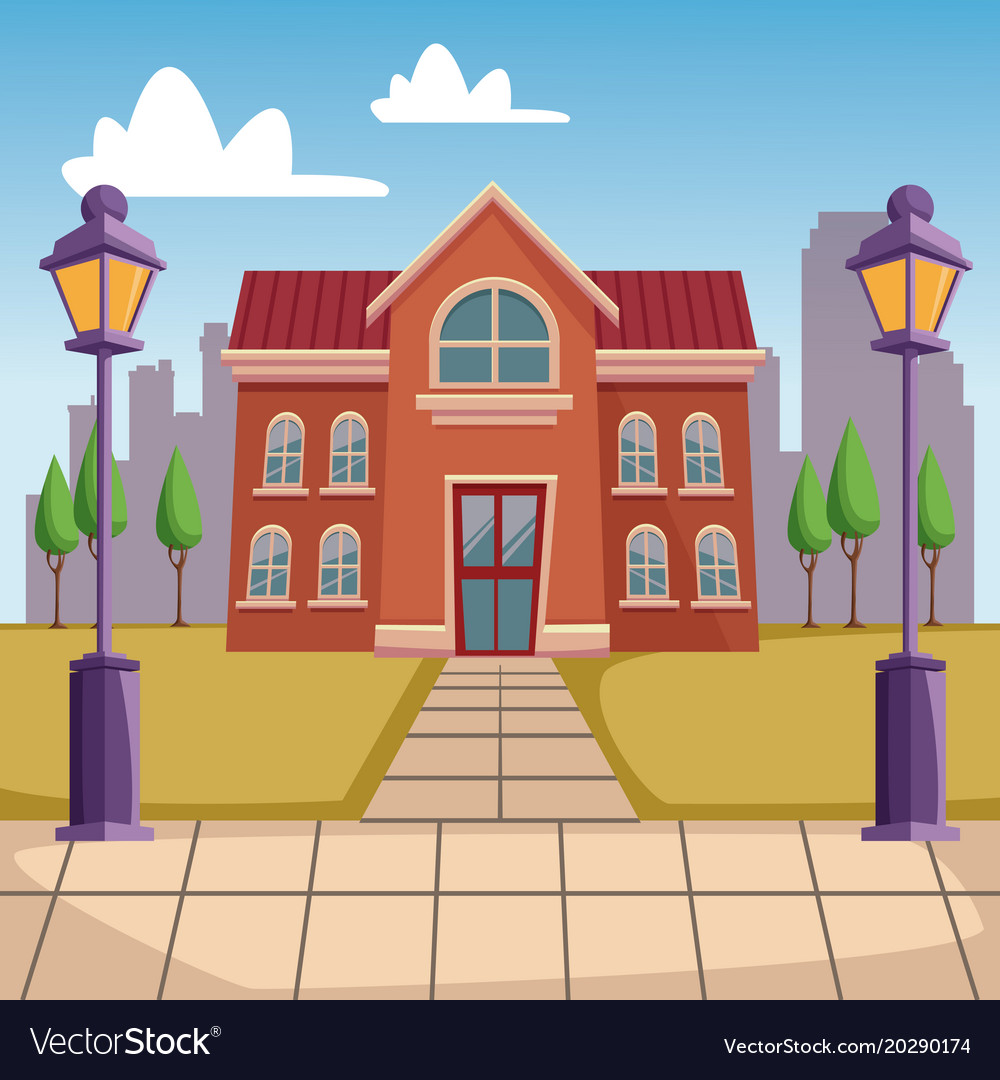 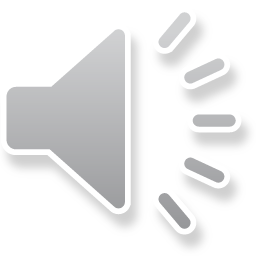 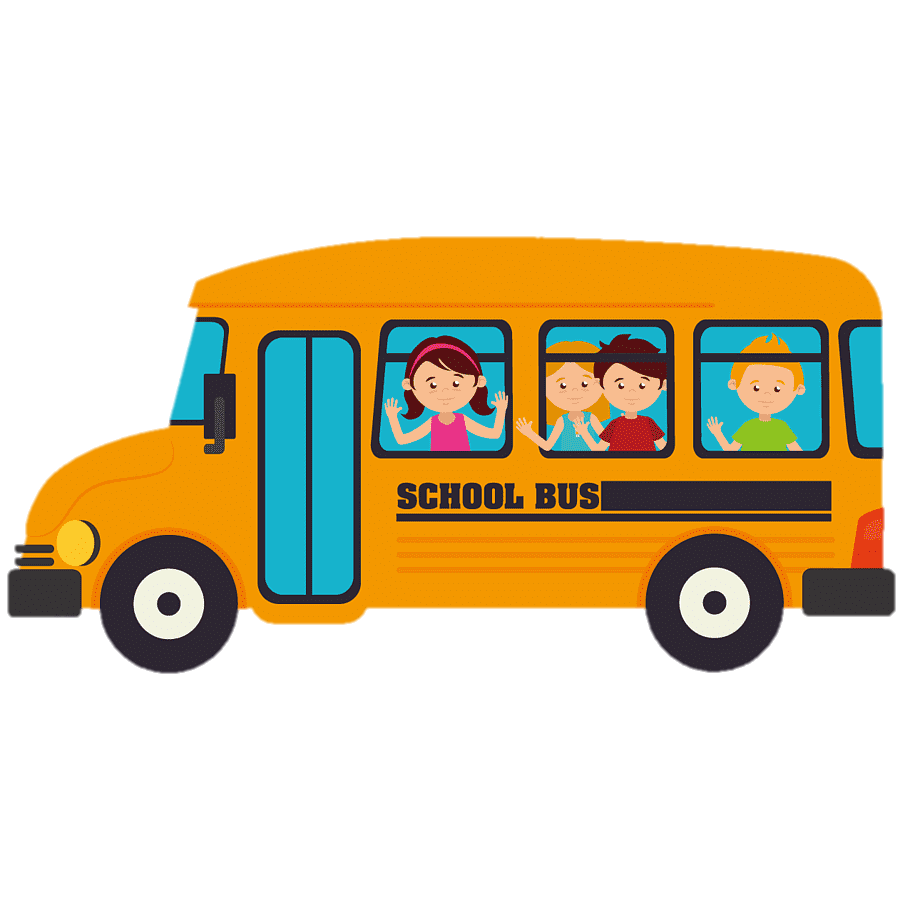 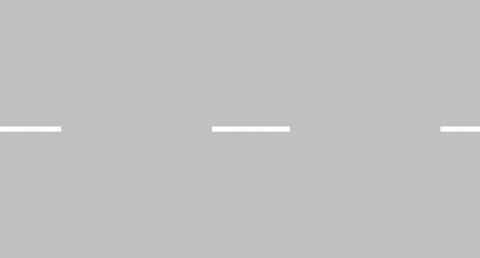 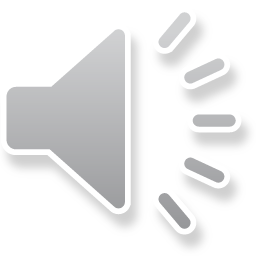 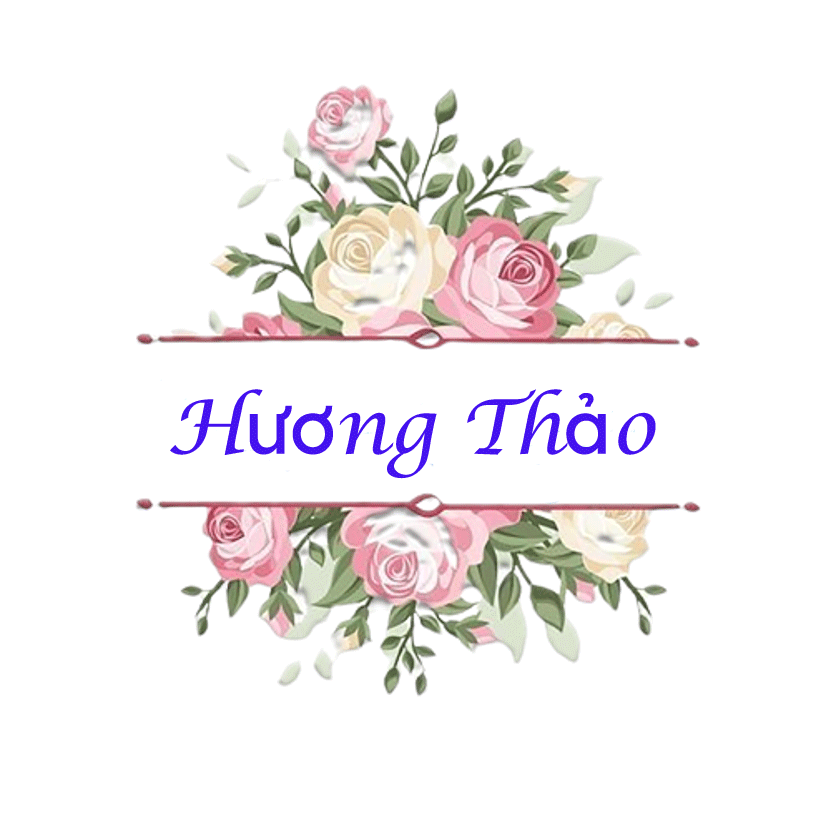 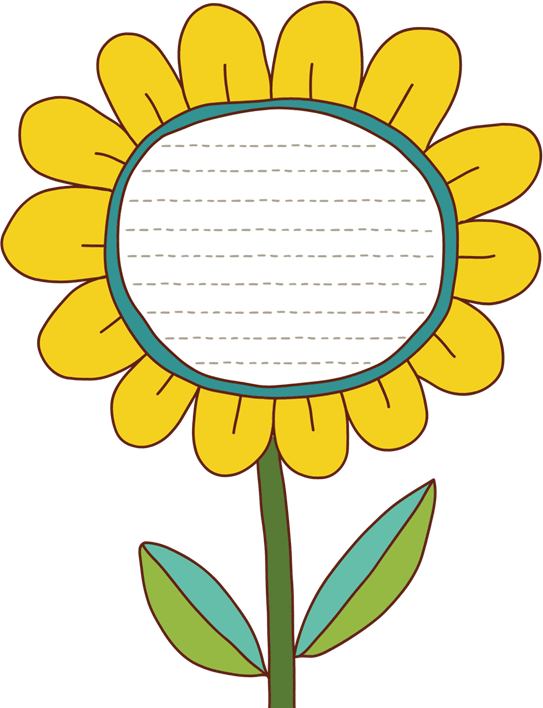 Chủ đề 2: Trường học
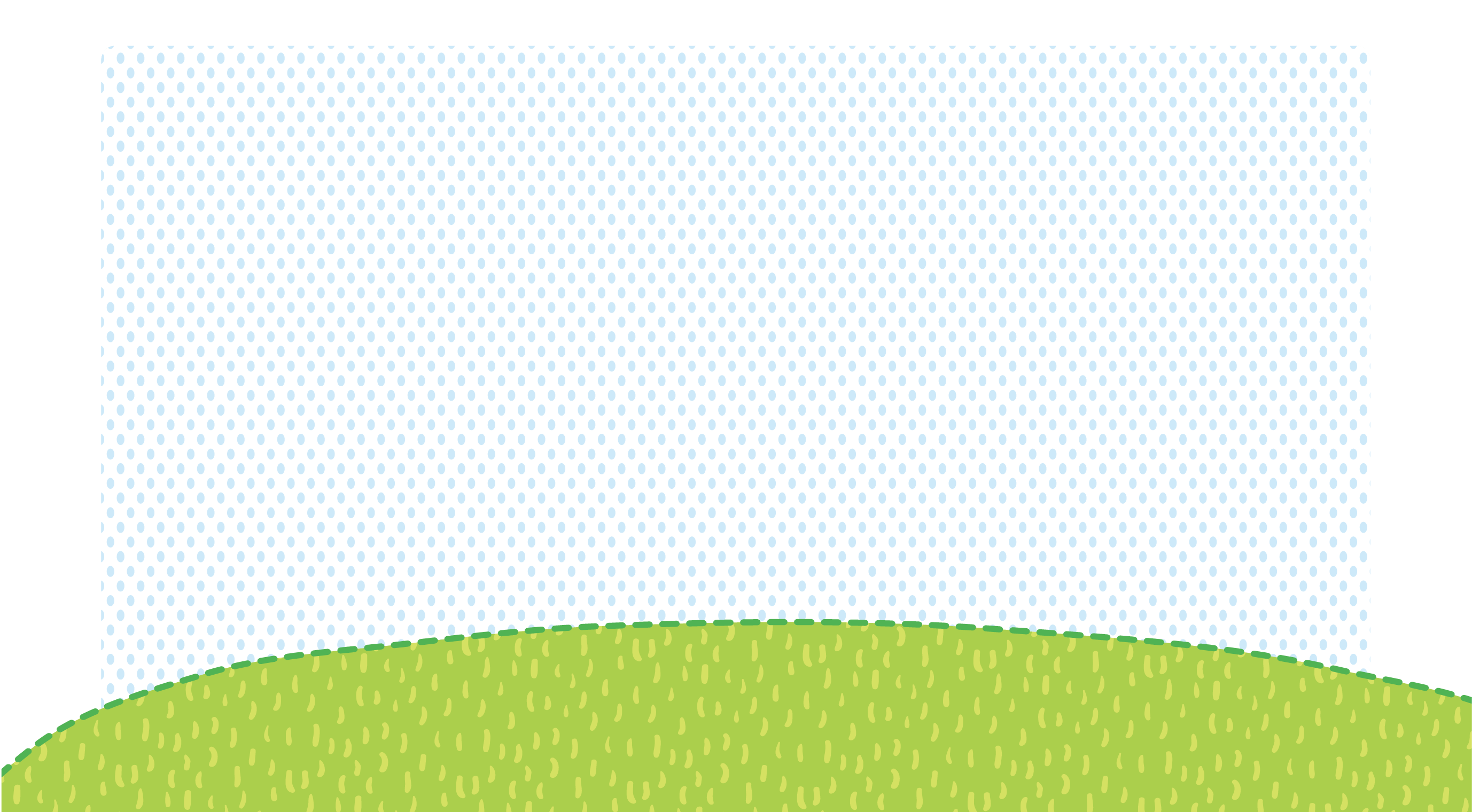 Bài 6: Chào đón ngày khai trường
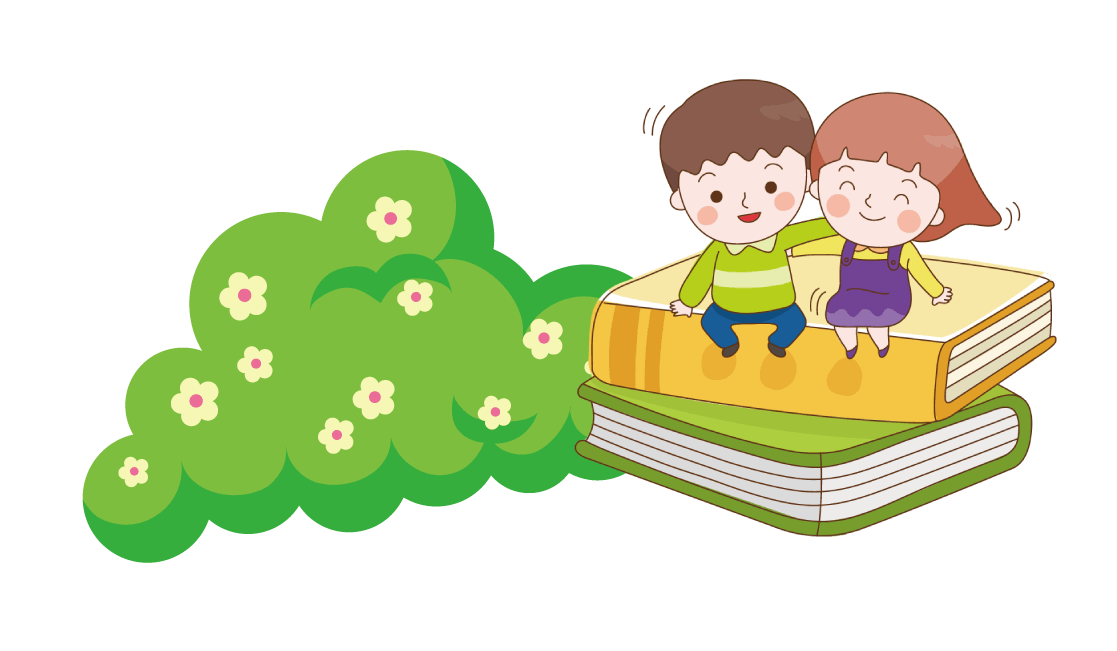 [Speaker Notes: Bài giảng thiết kế bởi: Hương Thảo - tranthao121004@gmail.com]
Tiết 1
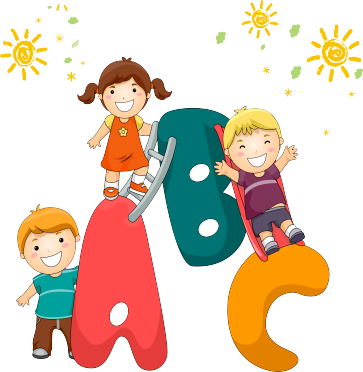 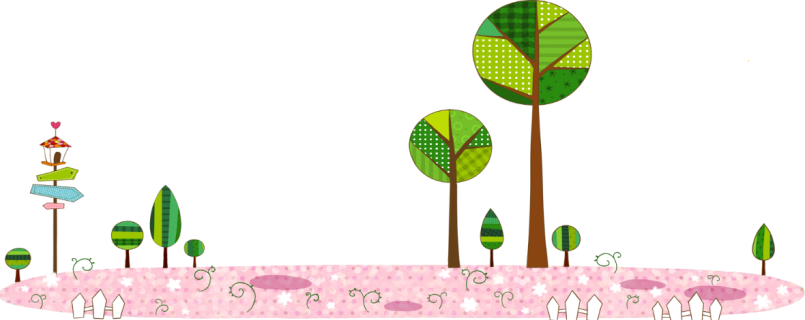 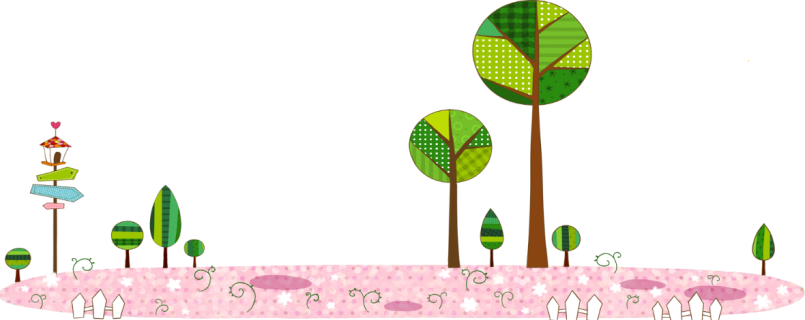 [Speaker Notes: Bài giảng thiết kế bởi: Hương Thảo - tranthao121004@gmail.com]
Hoạt động mở đầu
[Speaker Notes: Bài giảng thiết kế bởi: Hương Thảo - tranthao121004@gmail.com]
Ngày khai giảng diễn ra khi nào? Em nhớ nhất hoạt động nào trong ngày đó?
[Speaker Notes: Bài giảng thiết kế bởi: Hương Thảo - tranthao121004@gmail.com]
Hoạt động khám phá
[Speaker Notes: Bài giảng thiết kế bởi: Hương Thảo - tranthao121004@gmail.com]
Kể các hoạt động diễn ra trong ngày khai giảng
Tập trung toàn trường
[Speaker Notes: Bài giảng thiết kế bởi: Hương Thảo - tranthao121004@gmail.com]
Kể các hoạt động diễn ra trong ngày khai giảng
Lễ khai giảng
[Speaker Notes: Bài giảng thiết kế bởi: Hương Thảo - tranthao121004@gmail.com]
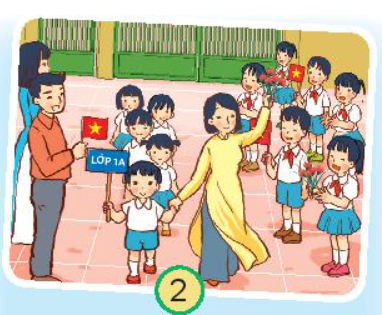 Đón học sinh lớp 1
Chào cờ
[Speaker Notes: Bài giảng thiết kế bởi: Hương Thảo - tranthao121004@gmail.com]
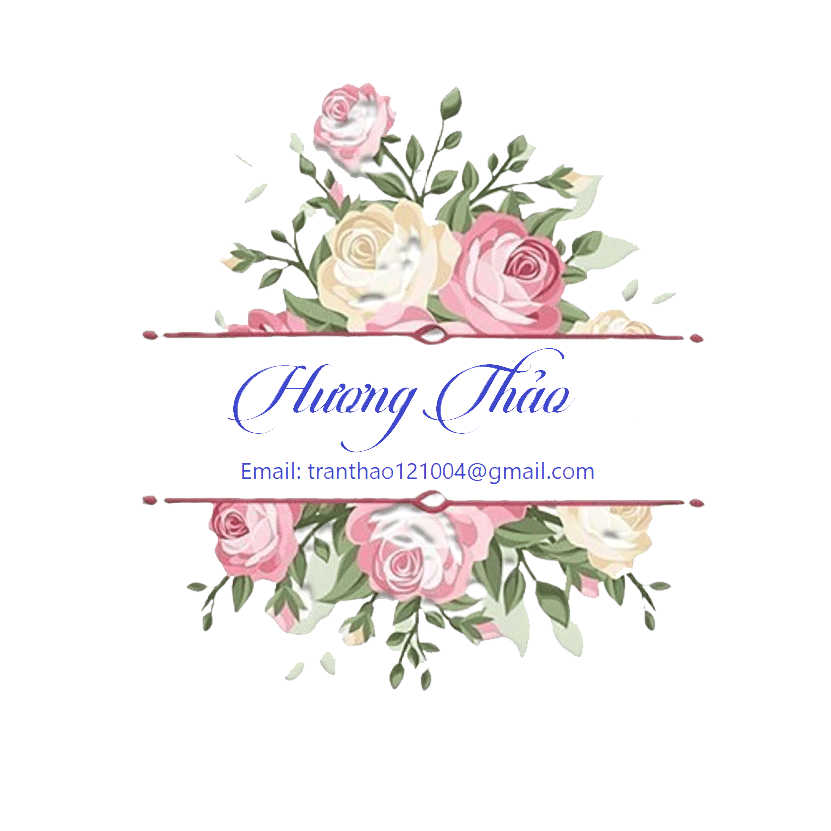 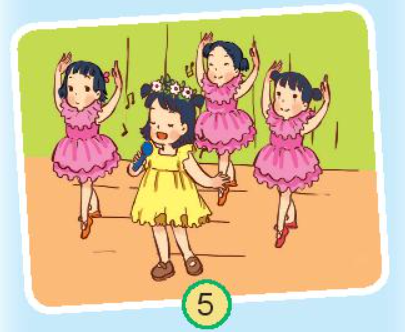 Đánh trống khai giảng
Học sinh phát biểu
Biểu diễn văn nghệ
[Speaker Notes: Bài giảng thiết kế bởi: Hương Thảo - tranthao121004@gmail.com]
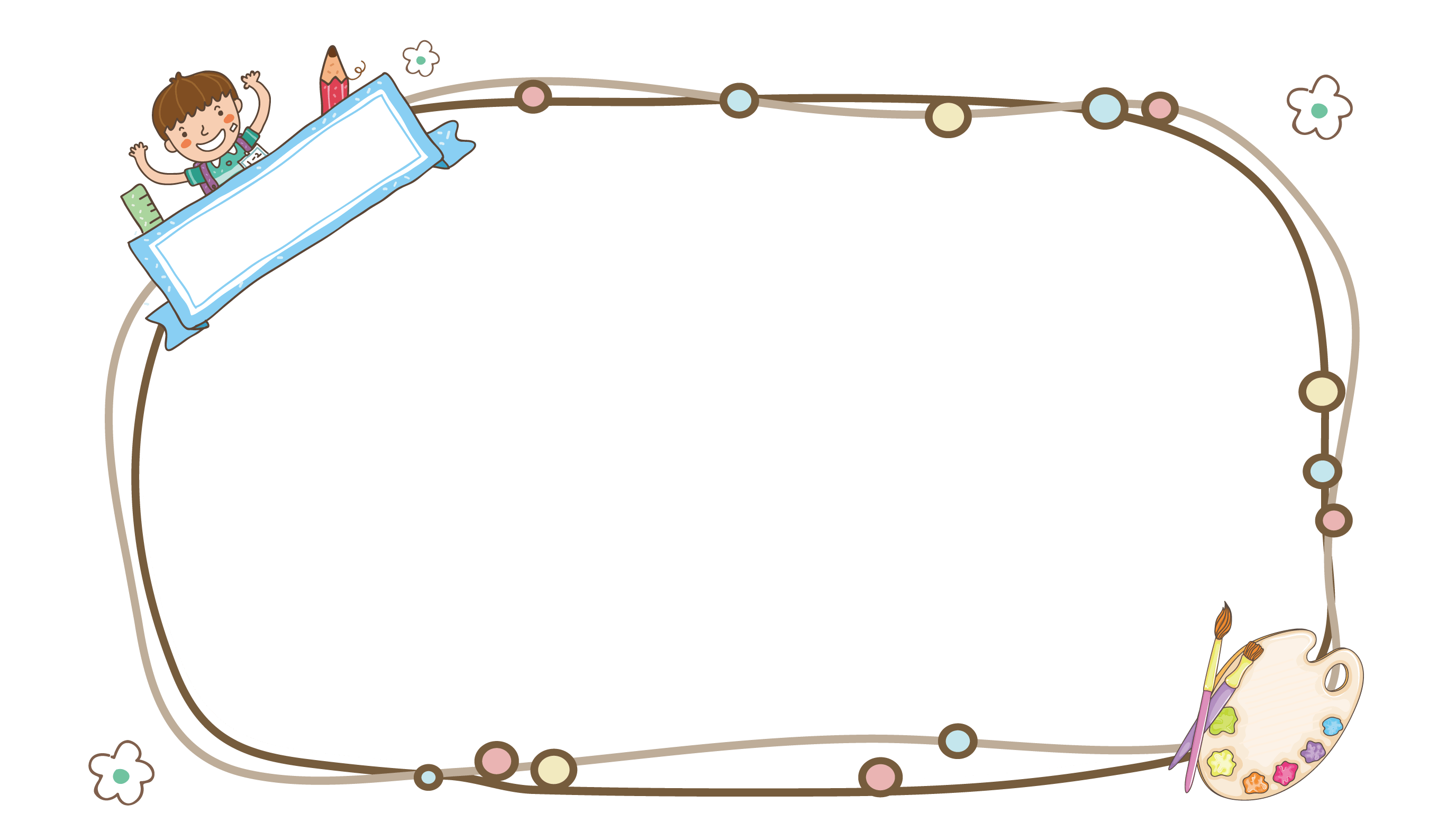 Ý nghĩa lễ khai giảng:
Lễ khai giảng là dịp để đón chào năm học mới, HS toàn trường được nghe thầy cô giáo truyền đạt những nhiệm vụ trọng tâm trong năm học và hướng phấn đấu để thực hiện tốt mục tiêu này.
Bản quyền thuộc về: FB Hương Thảo - https://www.facebook.com/huongthaoGADT/
[Speaker Notes: Bài giảng thiết kế bởi: Hương Thảo - tranthao121004@gmail.com]
Hoạt động thực hành
[Speaker Notes: Bài giảng thiết kế bởi: Hương Thảo - tranthao121004@gmail.com]
Trường mình có hoạt động nào khác trường của Minh và Hoa?
Cảm xúc của em trong lễ khai giảng như thế nào?
[Speaker Notes: Bài giảng thiết kế bởi: Hương Thảo - tranthao121004@gmail.com]
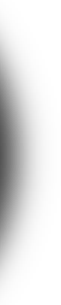 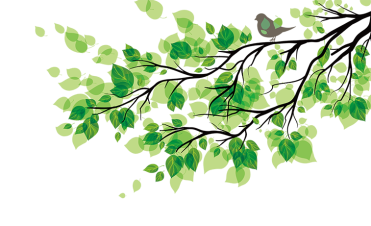 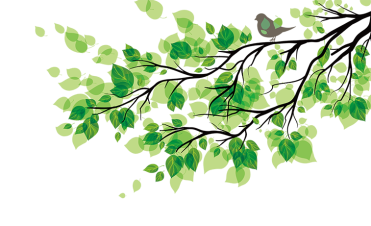 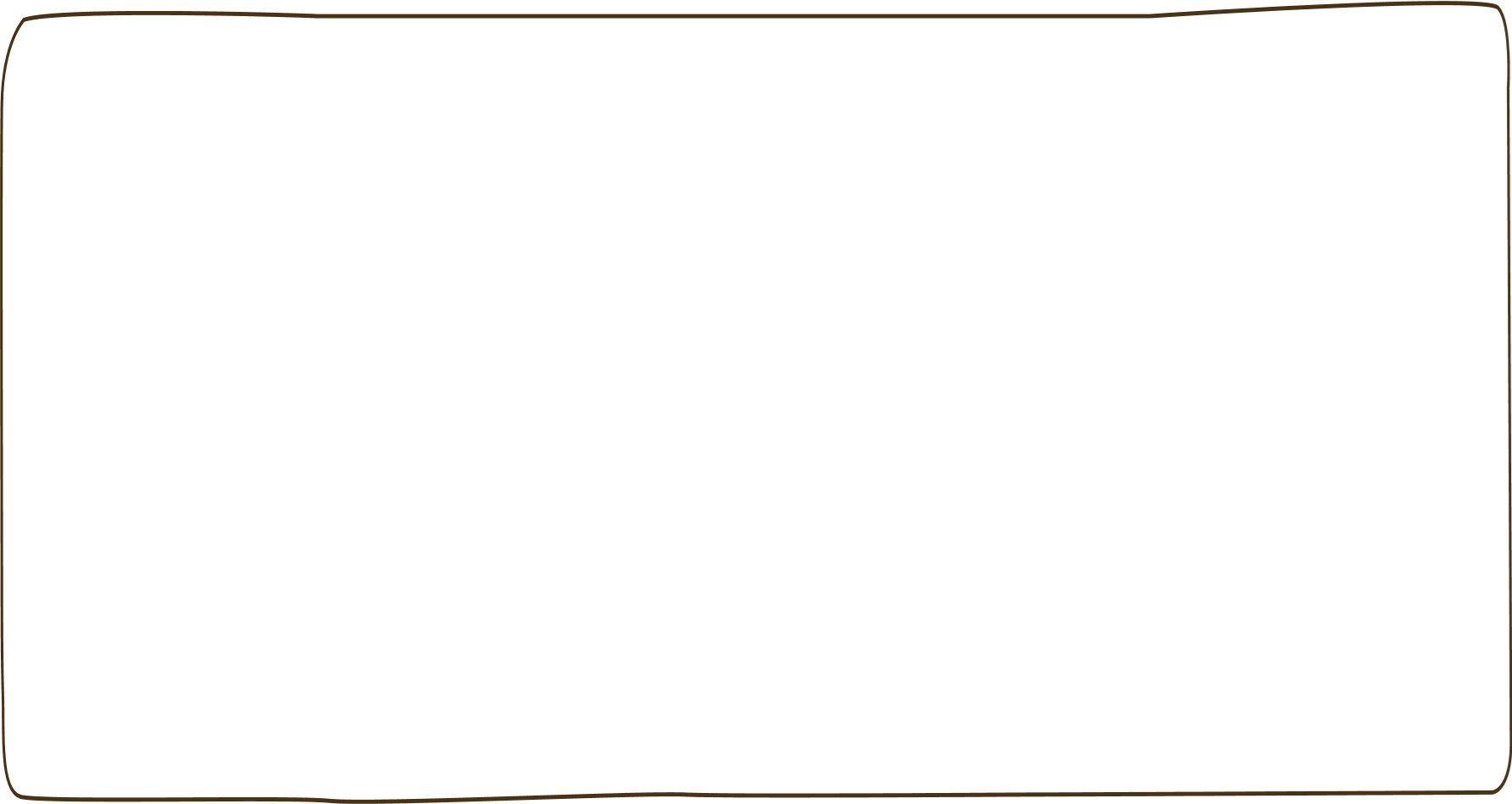 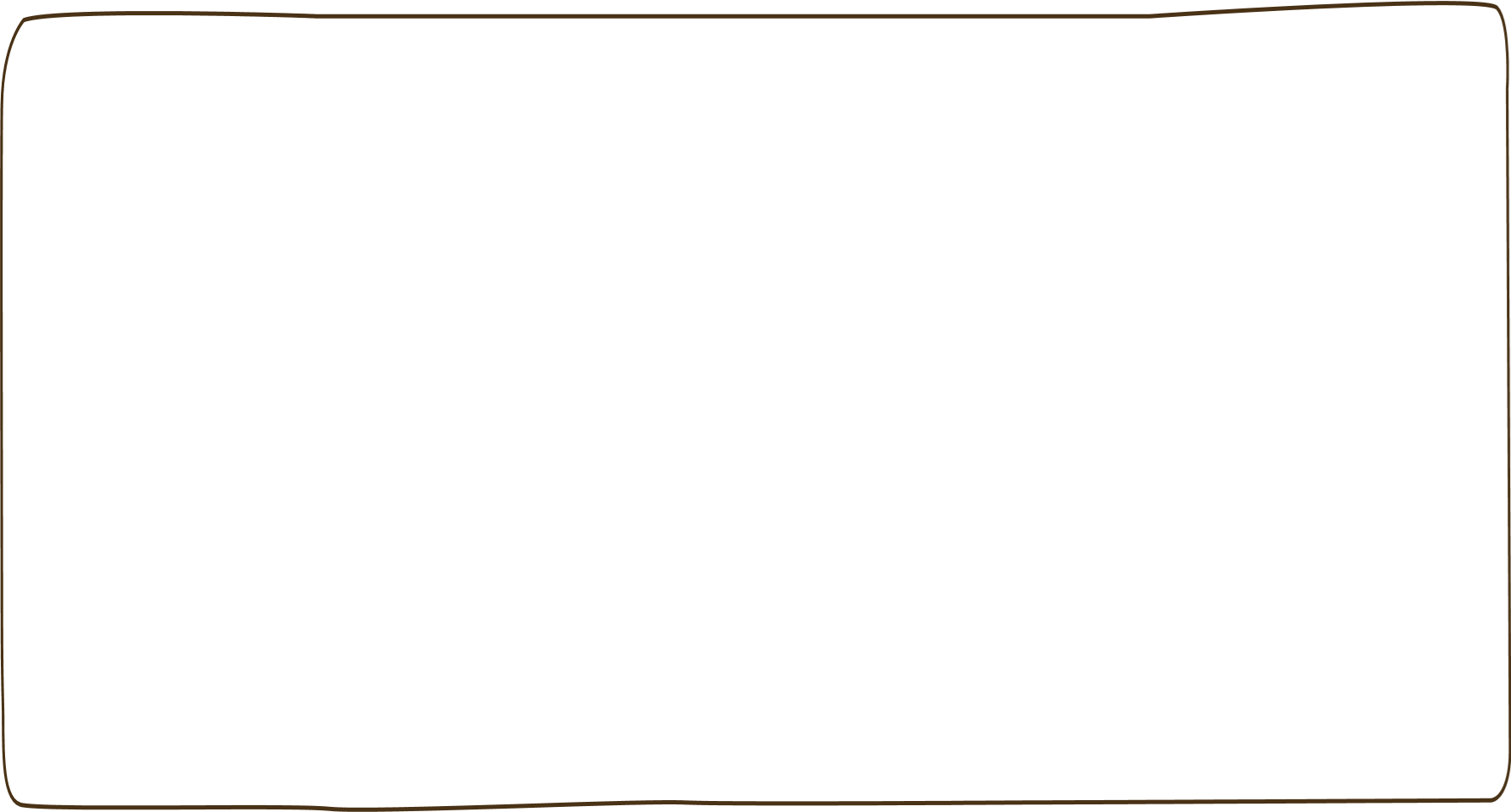 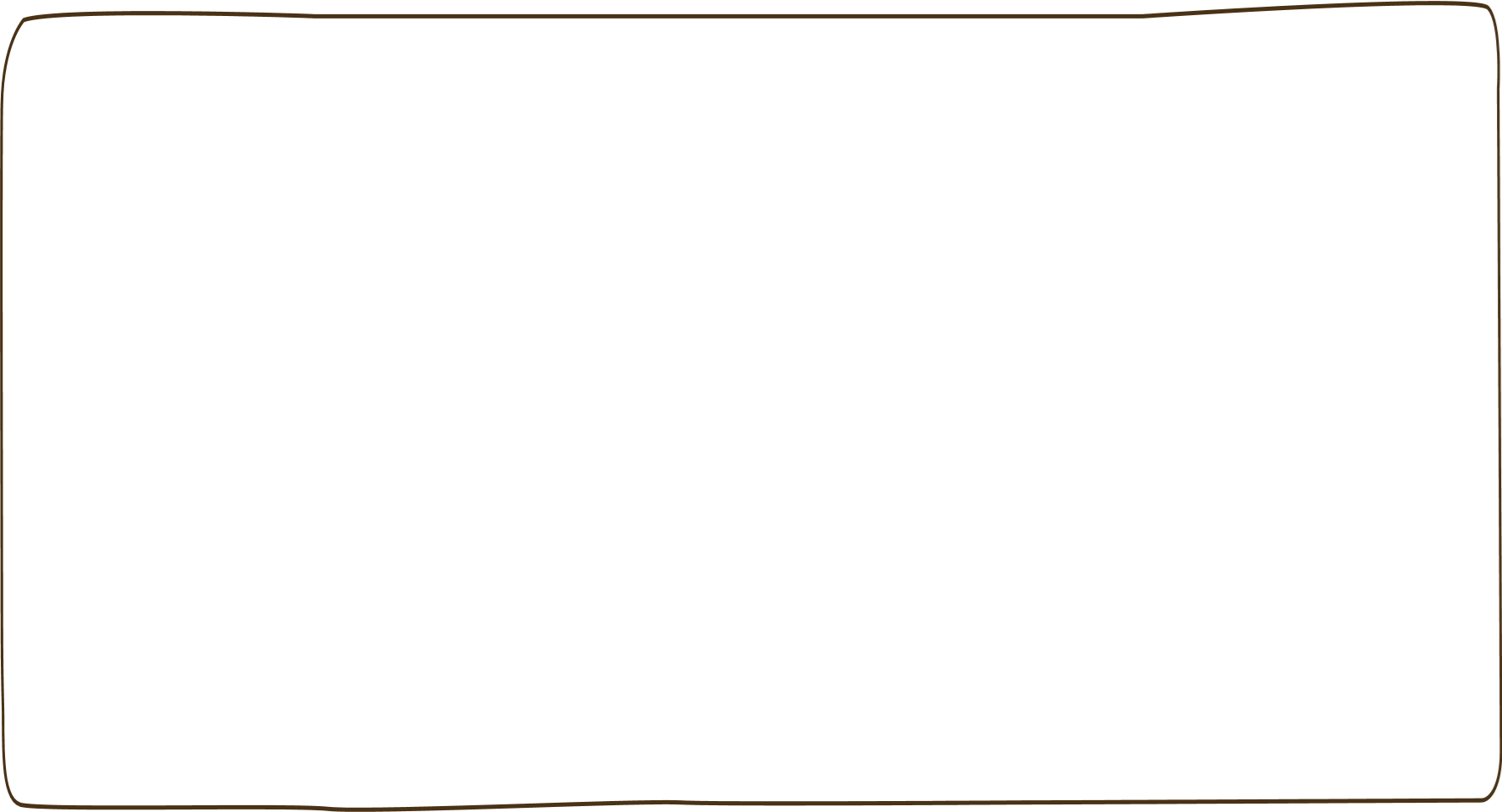 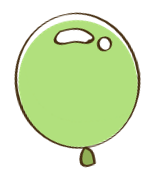 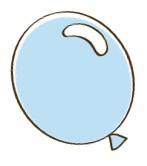 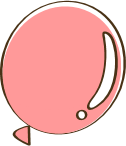 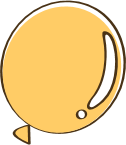 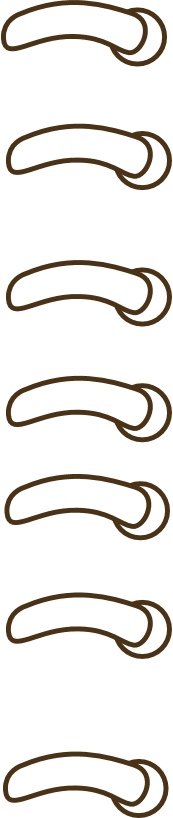 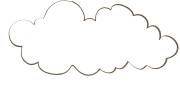 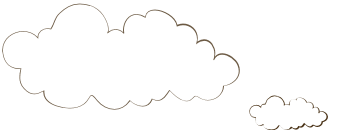 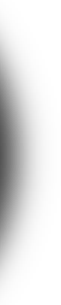 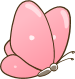 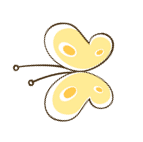 Kết luận:
Có nhiều hoạt động trong buổi lễ khai giảng. Tùy điều kiện của từng trường mà tổ chức các hoạt động phù hợp
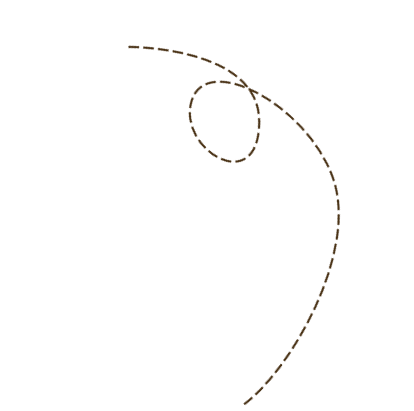 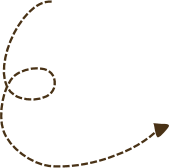 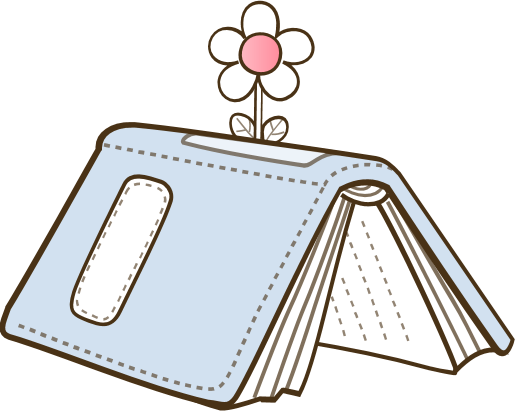 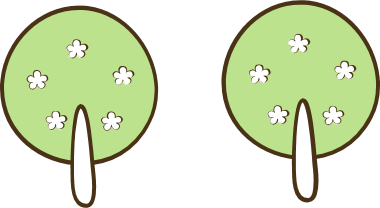 Bản quyền thuộc về: FB Hương Thảo - https://www.facebook.com/huongthaoGADT/
[Speaker Notes: Bài giảng được thiết kế bởi: Hương Thảo]